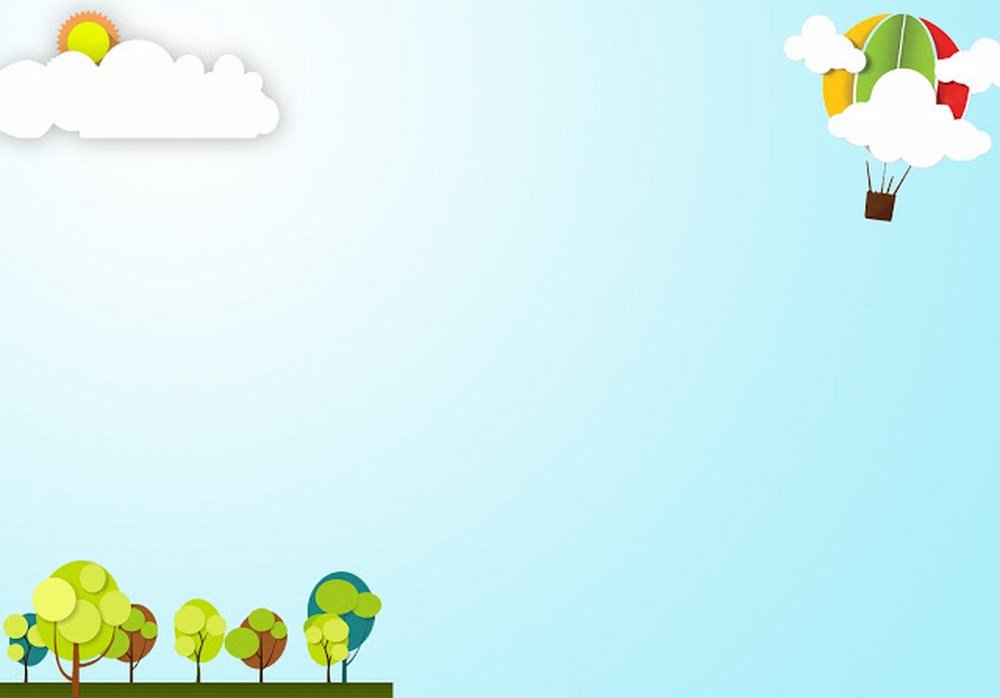 PHÒNG GIÁO DỤC VÀ ĐÀO TẠO QUẬN LONG BIÊN
TRƯỜNG MẦM NON HOA ANH ĐÀO
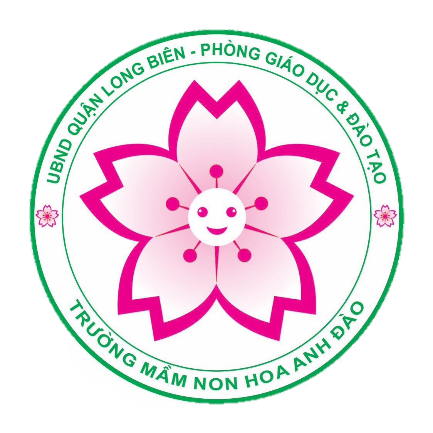 Lĩnh Vực :  Phát triển Ngôn Ngữ
Hoạt động: Làm Quen Văn Học
Đề tài : “ Gấu con chia quà”
Lứa tuổi: 4 - 5 tuổi
Người thực hiện : Nguyễn Thị Thu Hà
Năm học 2021-2022
Mục đích yêu cầu
Kiến thức:
- Trẻ biết tên câu chuyện, các nhân vật trong truyện
- Trẻ hiểu được nội dung trong câu chuyện “ Gấu con chia quà
2. Kỹ năng:
- Rèn khả năng chú ý lắng nghe, quan sát, ghi nhớ có chủ định
- Trẻ trả lời được một số câu hỏi đơn giản theo nội dung câu chuyện
3. Thái độ:
- Qua câu chuyện giáo dục trẻ ngoan ngoãn, vâng lời ông bà, bố mẹ và cô giáo
- Giáo dục trẻ biết yêu thương quan tâm người thân trong gia đình.
Tổ chức hoạt động
Phần 1: Ổn định tổ chức
Phần 2: Phương pháp, hình thức tổ chức
Phần 3: Kết thúc
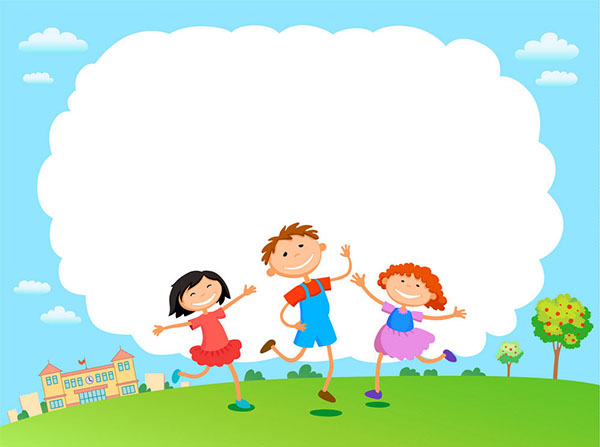 Phần 1.Ổn định tổ chức
Cô và trẻ hát vận động bài “Nhà mình rất vui”
Trò chuyện về nội dung bài hát
Phần 2: Phương pháp, hình thức tổ chức
Phần 2: Phương pháp,
    hình thức tổ chức
Lần 1:Cô kể truyện kết hợp cử chỉ điệu bộ,nét mặt
Lần 2:Cô kể truyện kết hợp hình ảnh minh họa
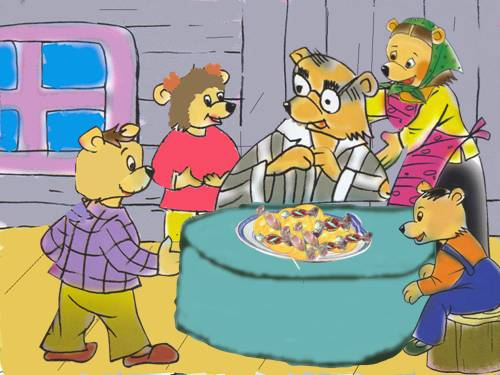 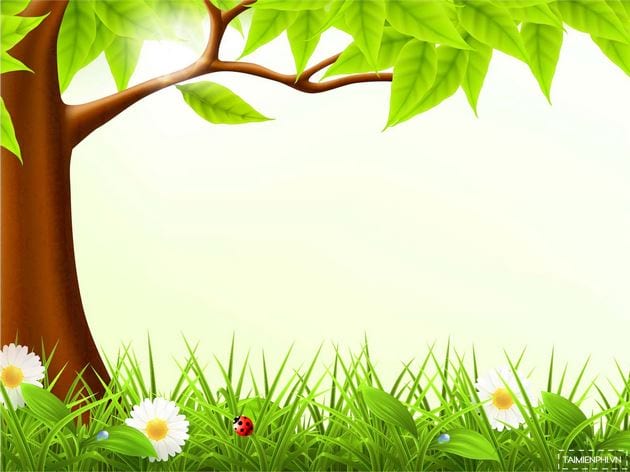 1. Trong câu truyện có những nhân vật nào?
2.Vì sao gấu con 
phải đến nhà thầy hươu để học?
3.Trước khi đi chợ gấu mẹ 
dặn gấu con điều gì?
4.Gấu con đi chợ mua gì?
   Và điều gì đã xảy ra?
Lần 3: Xem video phim truyện
Phần 3: Kết thúc
Hát và vận động theo nhạc bài hát
 “ Cả nhà thương nhau”
Hát và động bài h
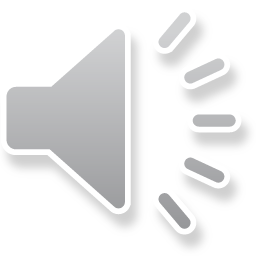 Xin chào 
và hẹn gặp lại các con